Prisjetimo se!
Kvadar je:
	a) lik		b) tijelo
VRH
2. Naznači sljedeće pojmove na kvadru
i prebroji koliko se puta pojavljuju:
4
duljina
VISINA
širina
4
visina
4
6
ploha
ŠIRINA
8
vrh
DULJINA
Što je projekcija?
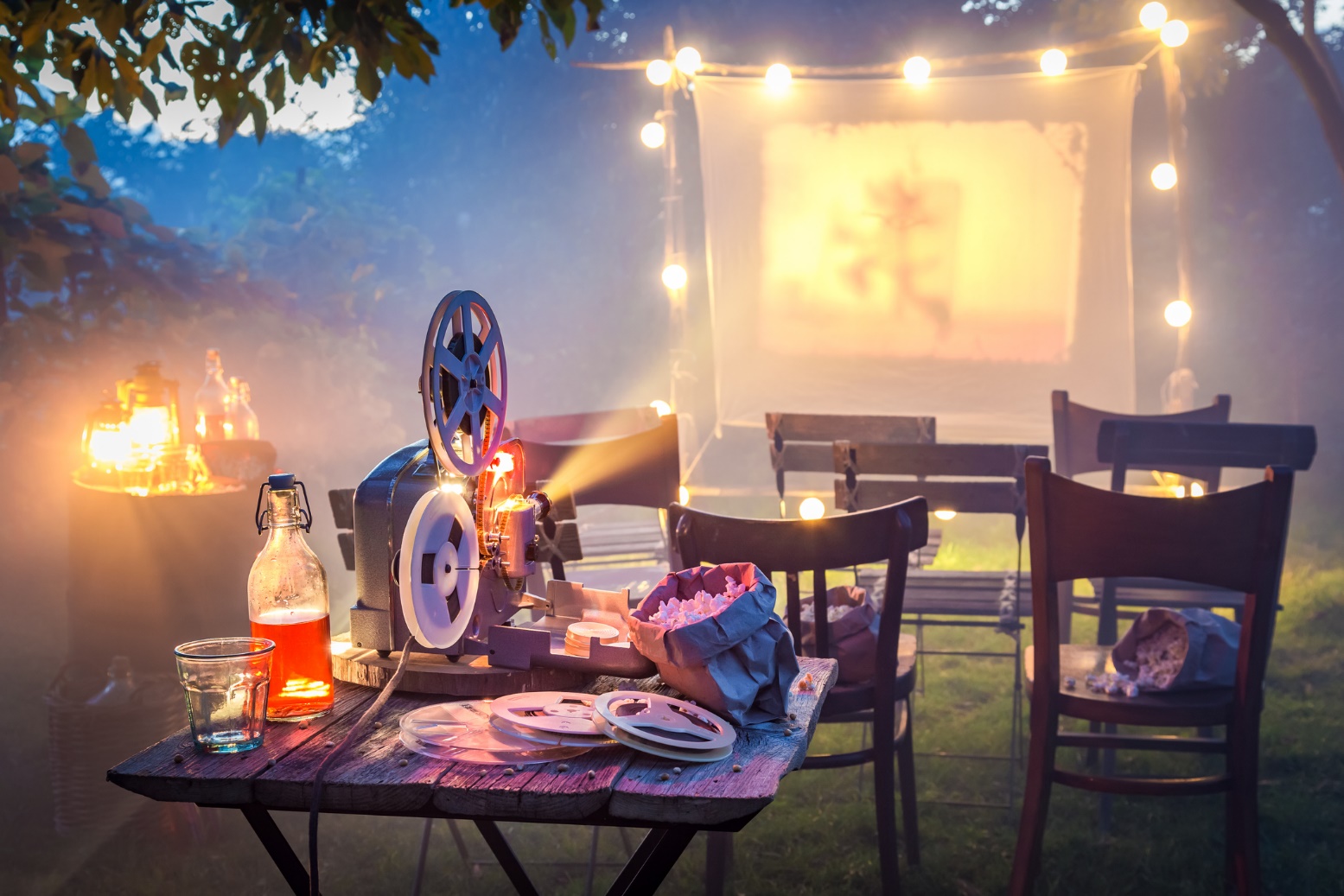 PRAVOKUTNA PROJEKCIJA
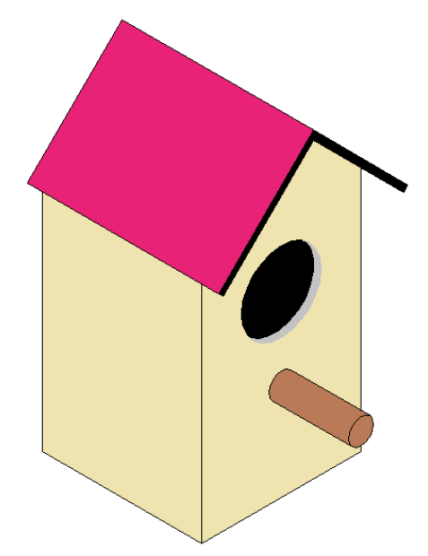 Oblik tehničke tvorevine
predočavamo tehničkim crtežom.
Tehničku tvorevinu koja ima tri dimenzije (3 D)
na papiru – plohi koja ima dvije dimenzije (2 D) prikazujemo:
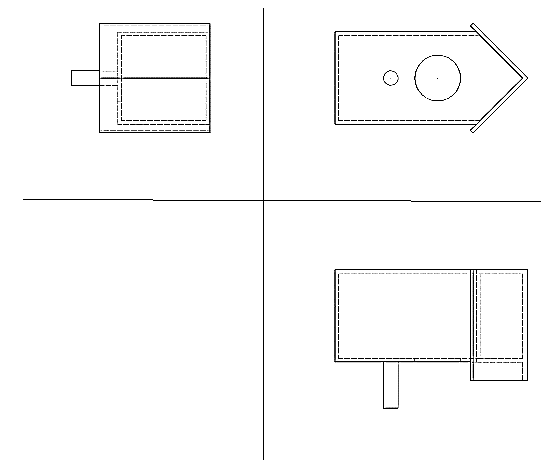 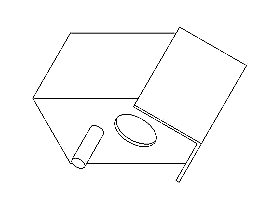 PROSTORNIM CRTEŽOM
PRAVOKUTNOM PROJEKCIJOM
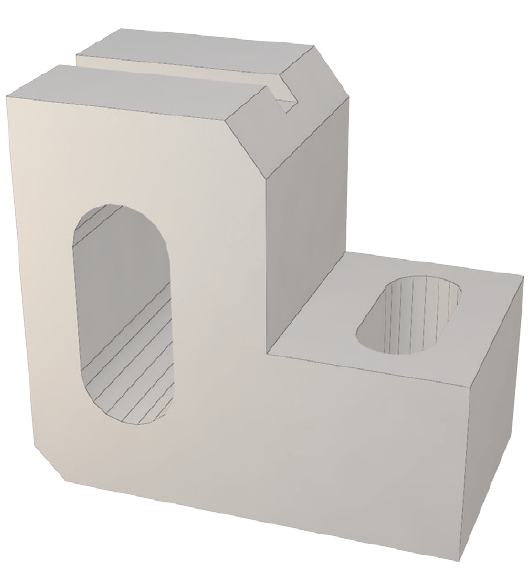 Možemo li odrediti detalje sa stražnje strane tehničke tvorevine promatrajući prostorni crtež?
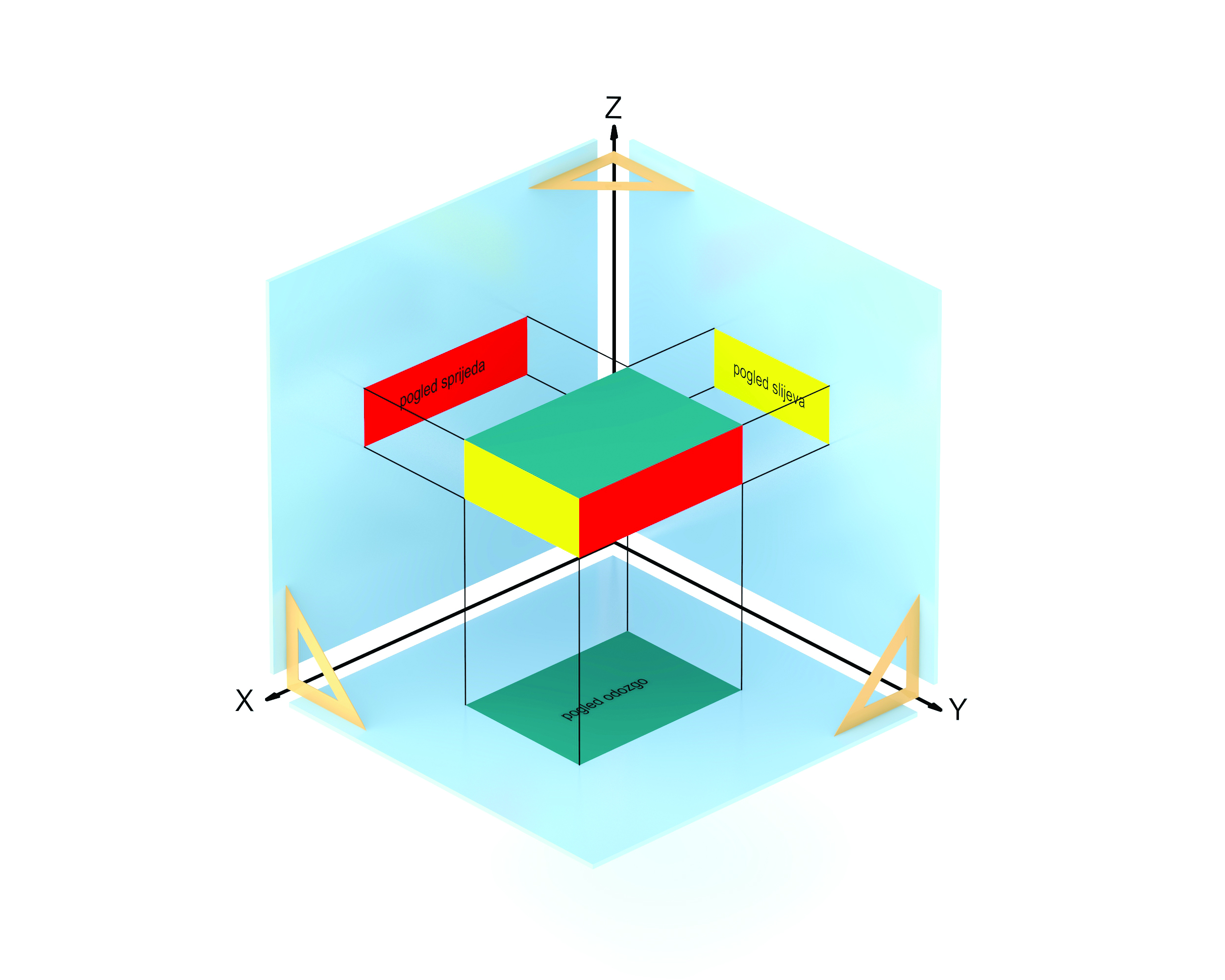 Pravokutna projekcija predmeta nastaje kada su zrake projiciranja paralelne i okomite na ravninu projekcije.
Projekcija je prikaz
trodimenzionalnog predmeta u jednoj ravnini.
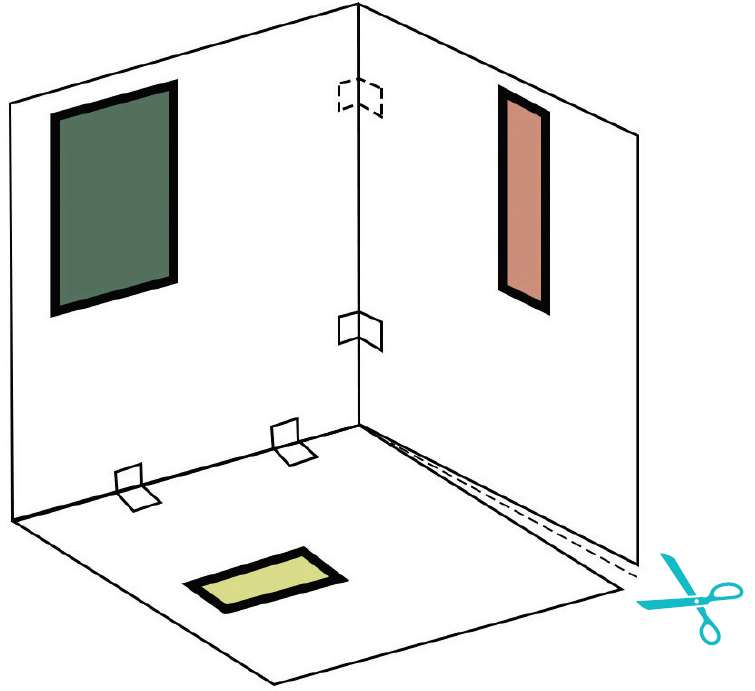 PROSTORNI KUT
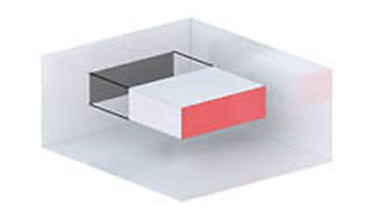 Nacrt je projekcija koja nastaje projiciranjem okomitih zraka svjetlosti na prednju plohu predmeta.
BOKOCRT
NACRT
Bokocrt je projekcija koja nastaje promatranjem zraka projiciranja koje padaju okomito na bočnu plohu.
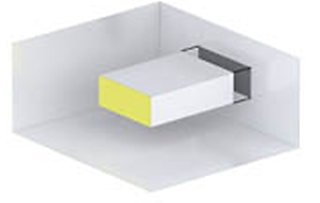 Tlocrt je projekcija koja nastaje promatranjem predmeta odozgo, okomito na ravninu tla.
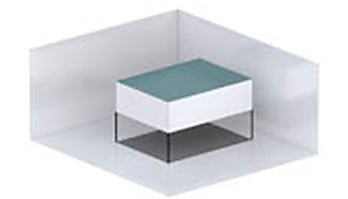 TLOCRT
Smjer pogleda i nastanak projekcije
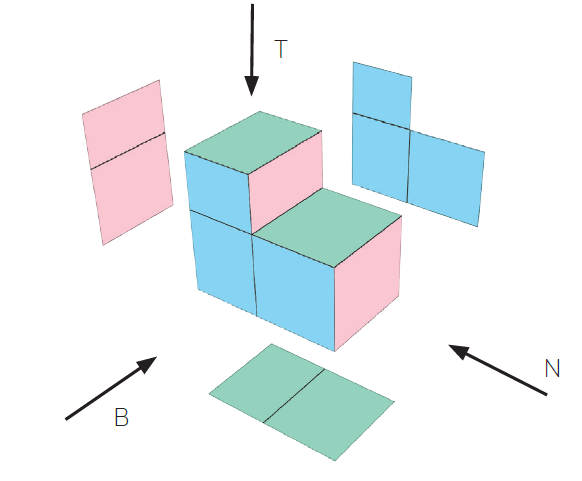 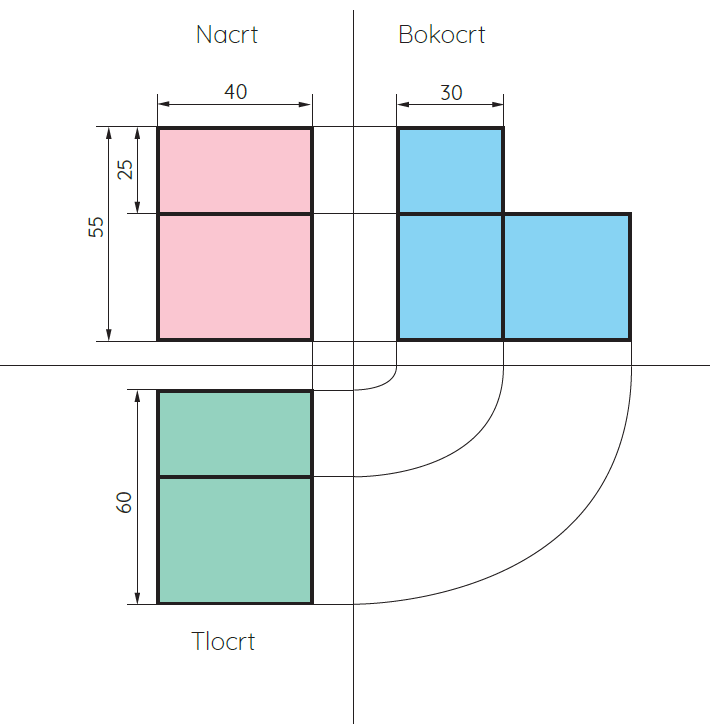 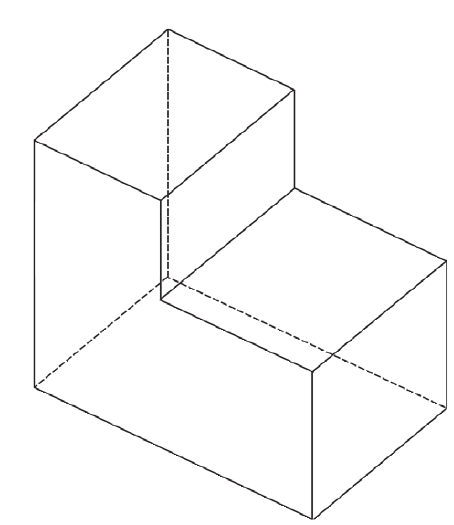 Prostorni crtež
Tehnički crtež
pravokutne projekcije
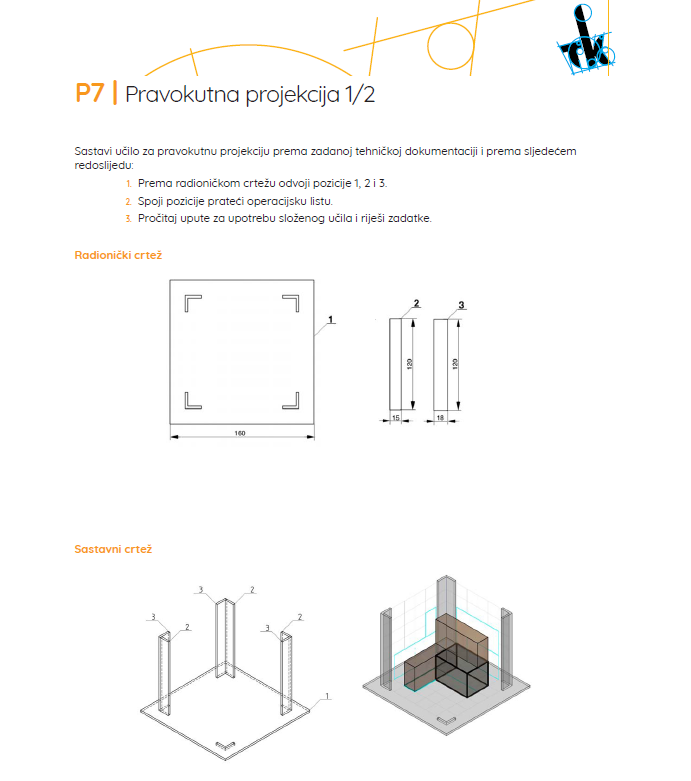 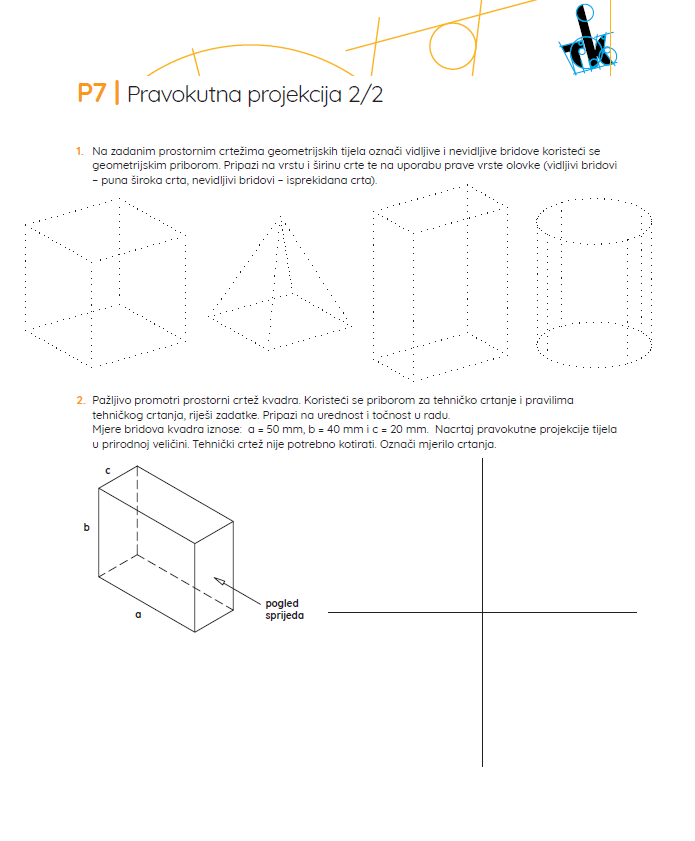